Väestömuutosten ennakkotiedot maakunnittain 1.1. - 31.12.2023
Väestön kokonaismuutos maakunnittain 1.1. - 31.12.2023 (ennakkotietoja)
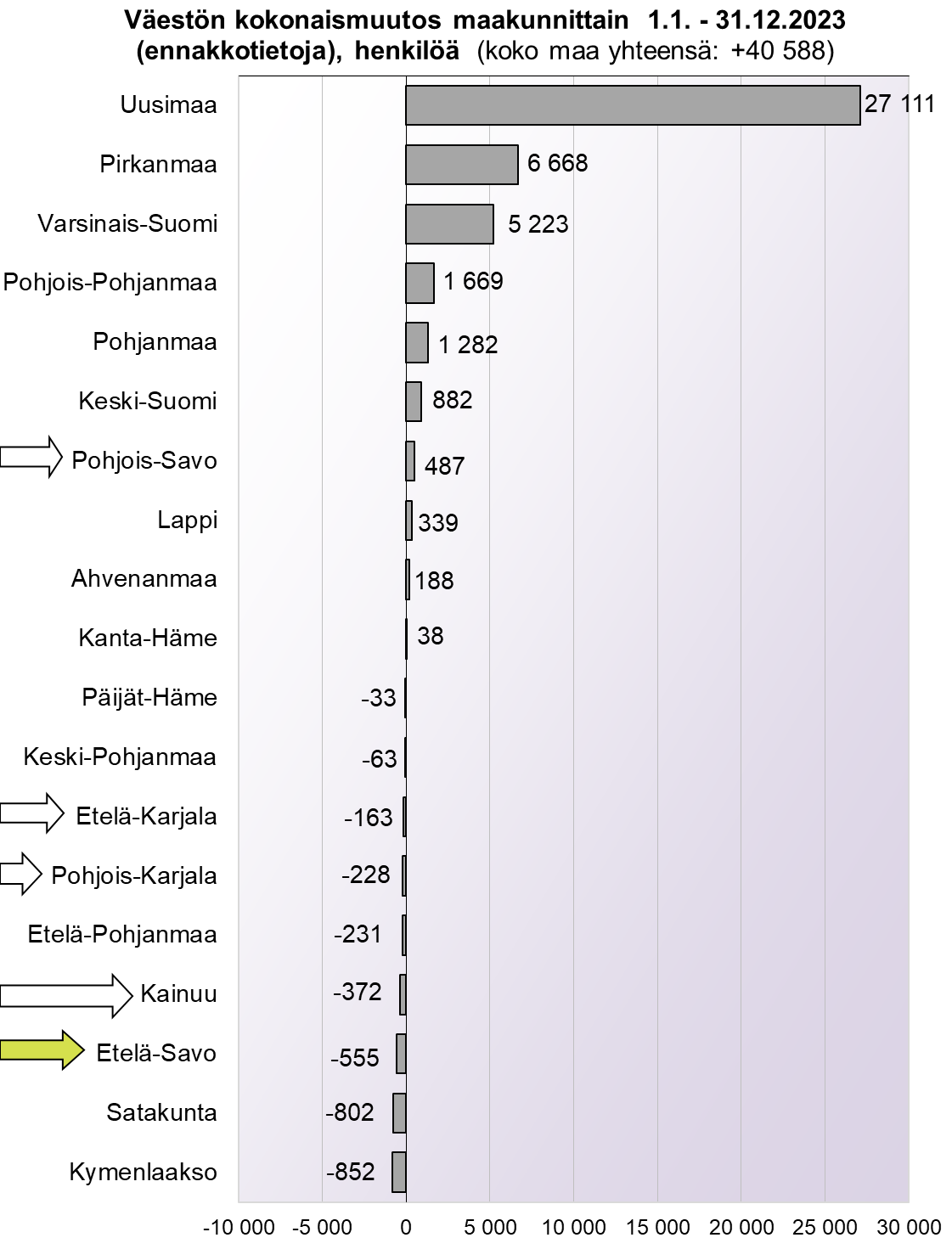 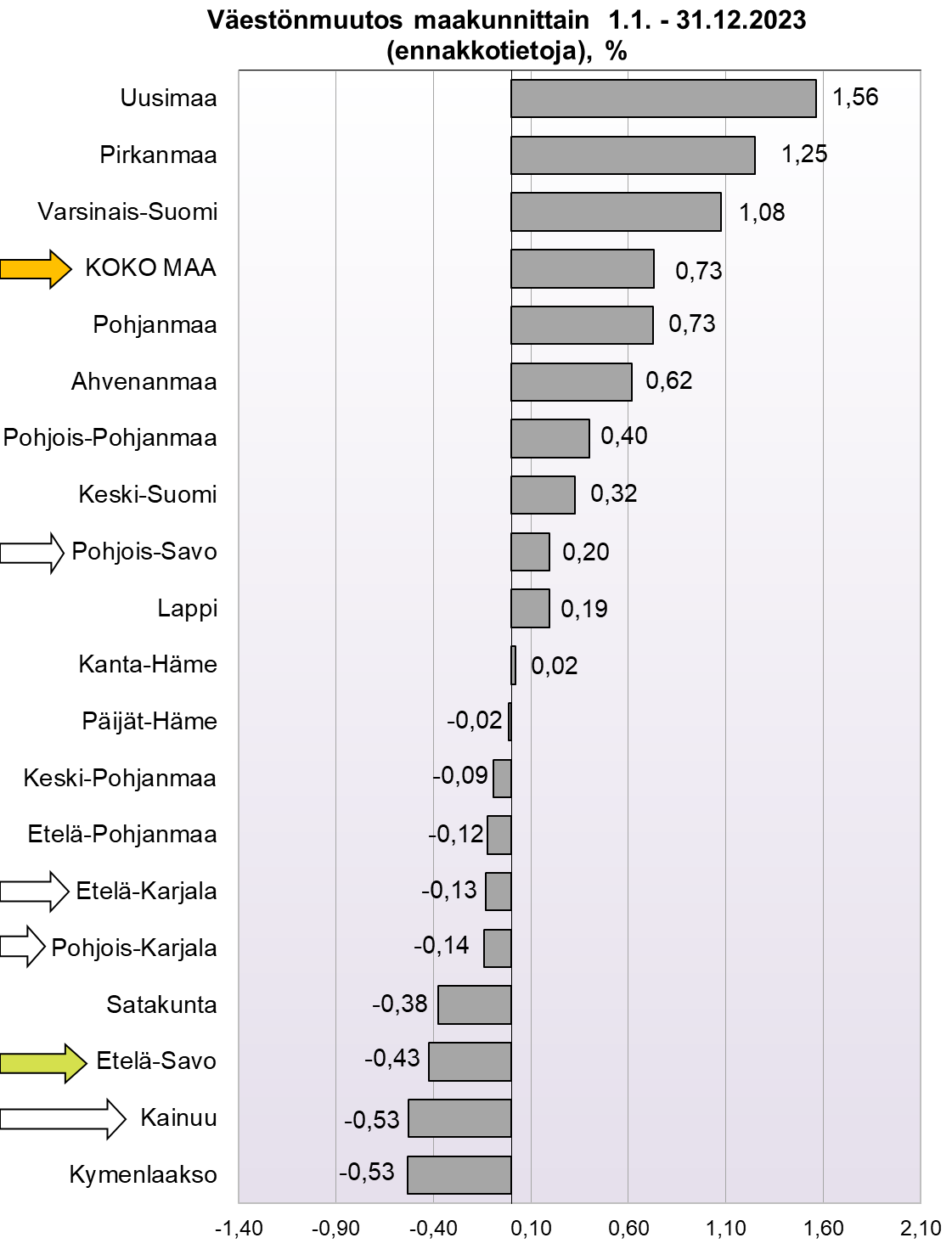 Lähde: Tilastokeskus, 1.1.2023 aluejako								                   päivitetty: 25.1.2024 / jk
Kokonaisnettomuutto ja luonnollinen väestönmuutos maakunnittain 1.1. - 31.12.2023 (ennakkotietoja)
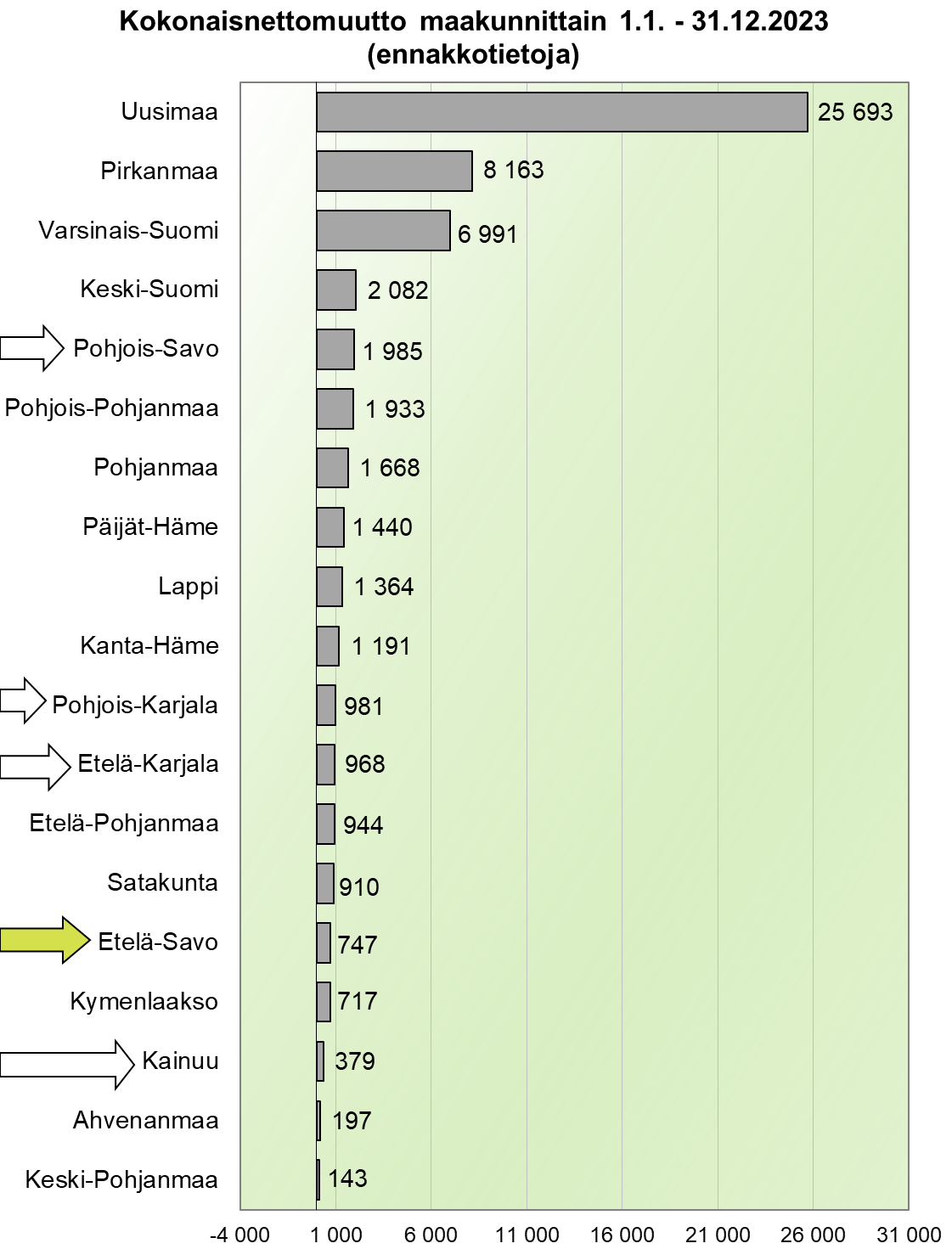 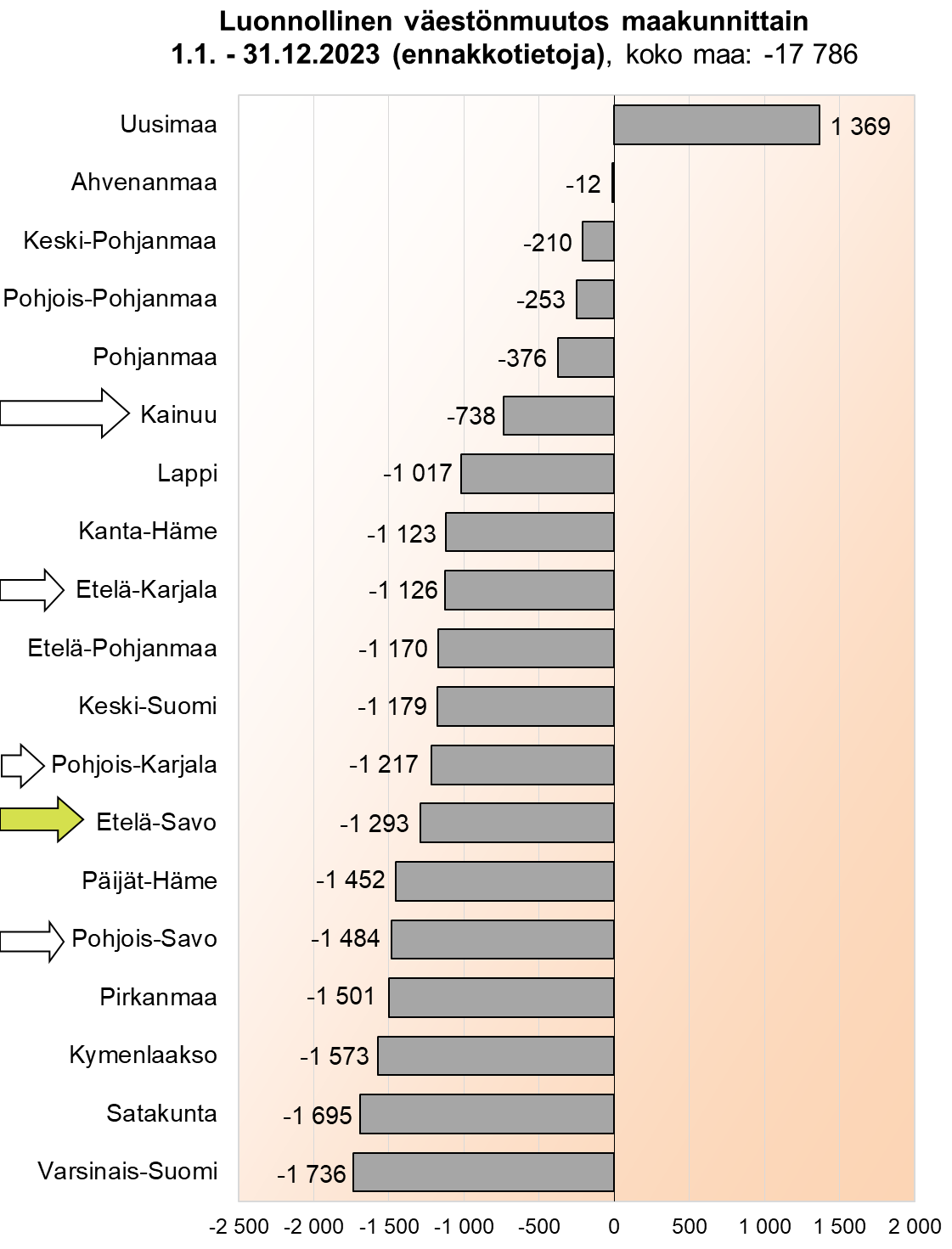 Lähde: Tilastokeskus, 1.1.2023 aluejako								                   päivitetty: 25.1.2024 / jk